INTEGROVANÁ STŘEDNÍ ŠKOLA RAKOVNÍK,
Lubenská 2309, 269 01 RAKOVNÍK
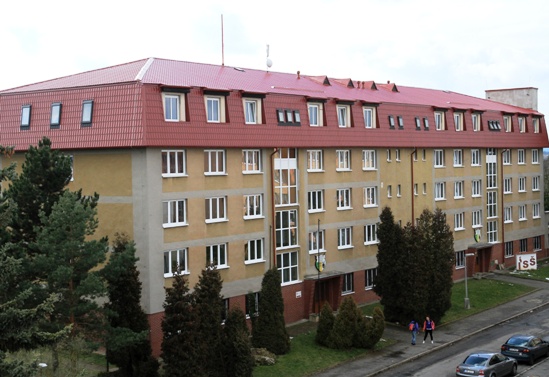 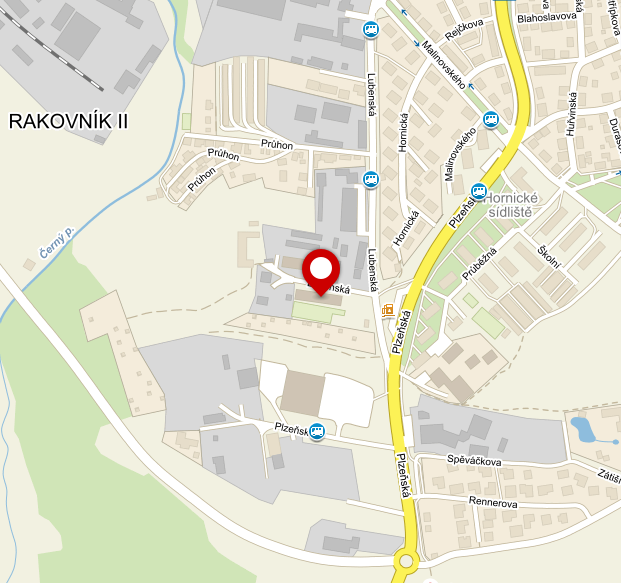 Integrovaná střední škola Rakovník,
Lubenská 2309, 269 01 Rakovník
Telefon: +420 313 513 653	Fax: +420 313 515 336
E-mail:  issrako@issrako.cz	Web: www.issrako.cz
GPS:	50°5'37.342"N, 13°43'29.553"E
Nabízíme:

Tříleté učební obory:

65-51-H/01  KUCHAŘ/ČÍŠNÍK, KUCHAŘKA/SERVÍRKA
36-67-H/01  ZEDNÍK Možnost krajského stipendia!
33-56-H/01  TRUHLÁŘ 
36-56-H/ 01  KOMINÍK Možnost krajského stipendia! stipendia!
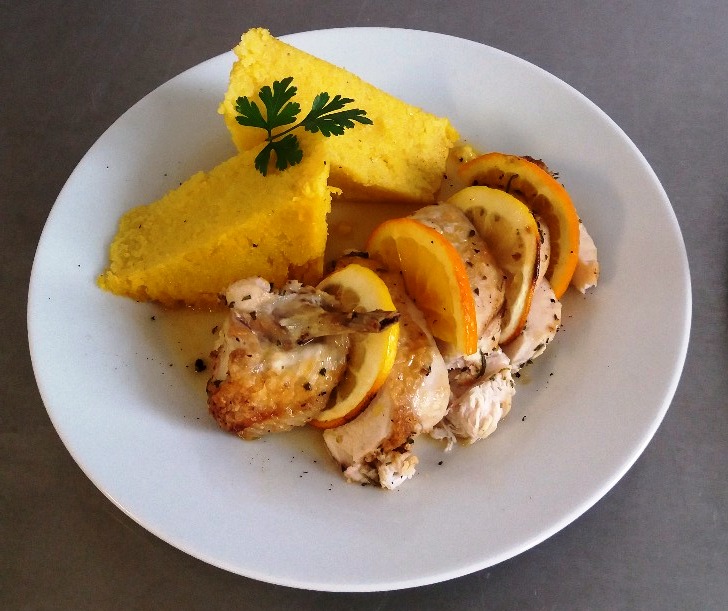 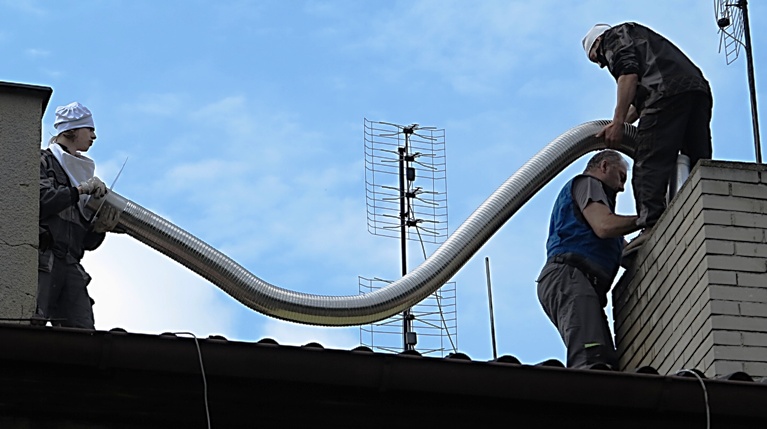 Informace o stipendiích najdete na webu školy www.issrako.cz
Nabízíme:

Dvouleté denní nástavbové maturitní
studium pro absolventy tříletých učebních oborů:

64-41-L/51  Podnikání
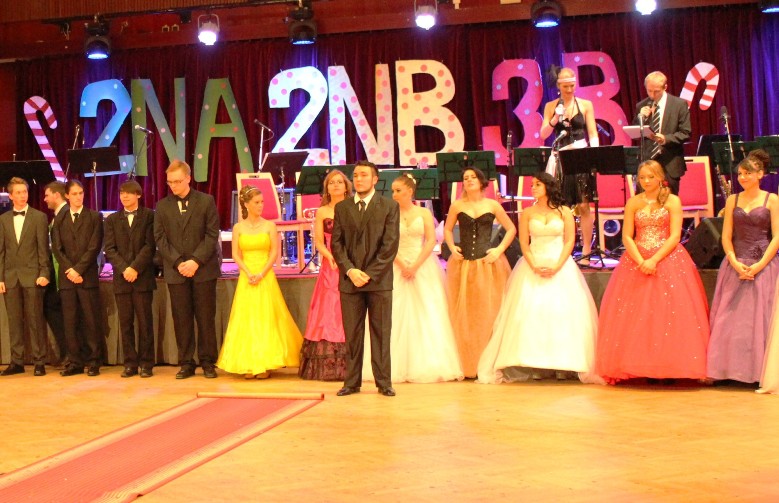 Nabízíme:

Čtyřleté denní maturitní studium:

65 – 42 – M/02 Cestovní ruch a 		                     stravovací služby
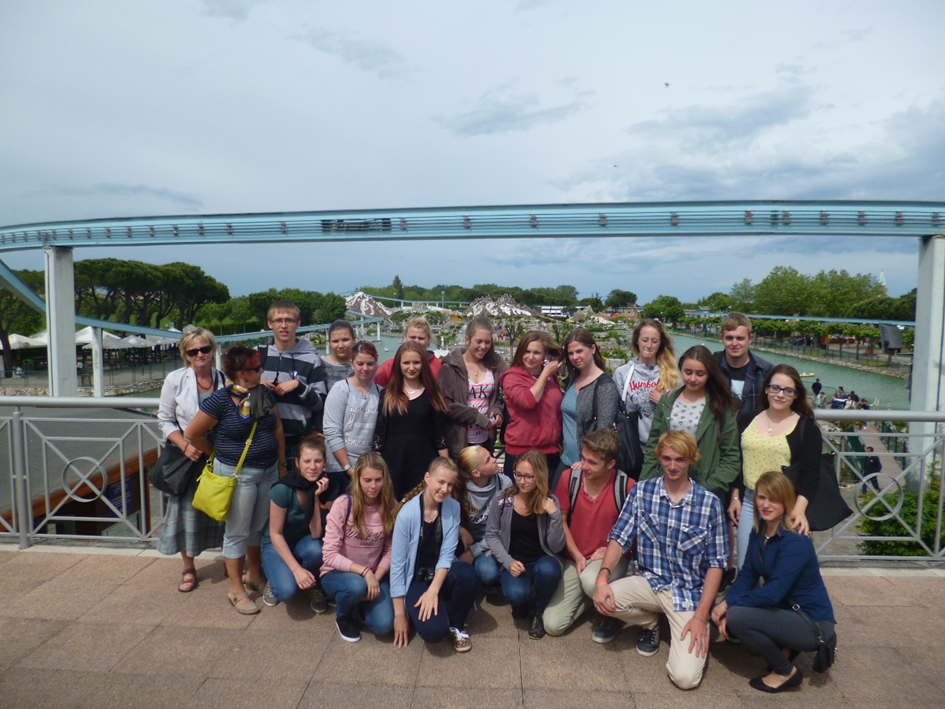 DOMOV MLÁDEŽE  ISŠ:

2 – 3 lůžkové pokoje v posledním podlaží budovy školy
ubytování stojí 800,- Kč na měsíc
celodenní stravování ve školní jídelně za 83,- Kč na den
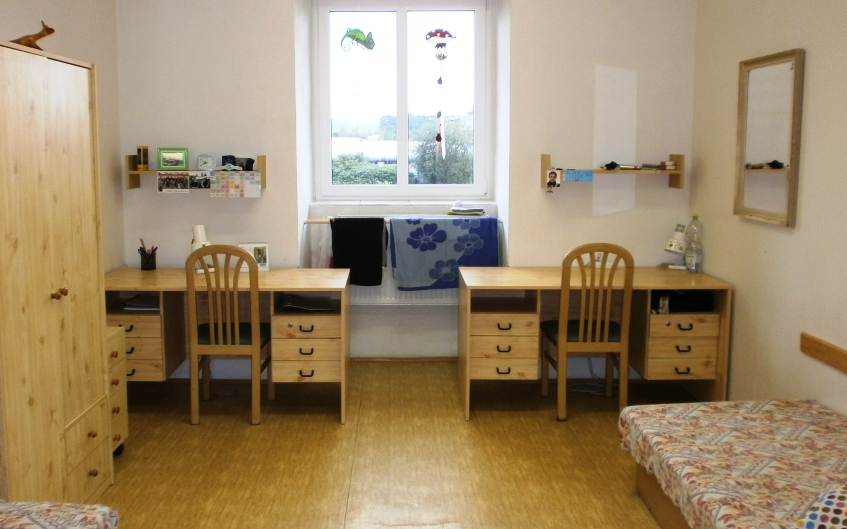 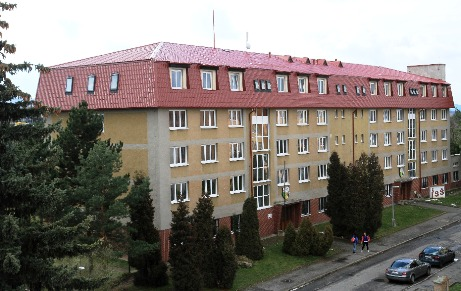 telefon na DM:  734 445 736    
e-mail:  Marzena.Rojikova@issrako.cz
Sportovní areál školy a posilovna:

sportovní areál s umělým povrchem a  tribunou 
moderně vybavená posilovna v budově školy
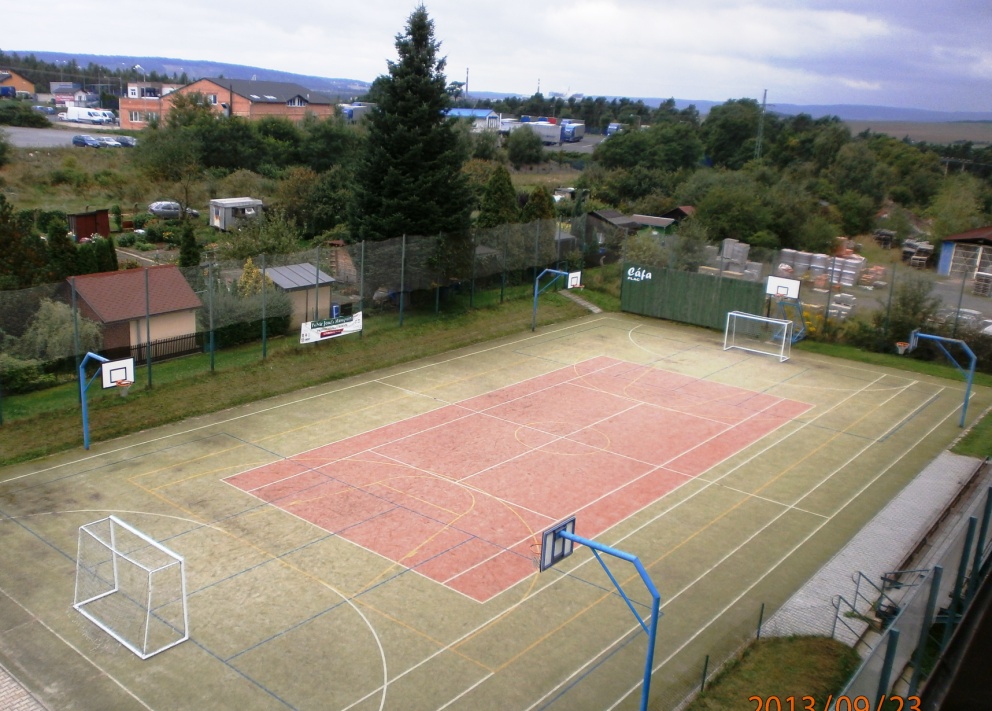 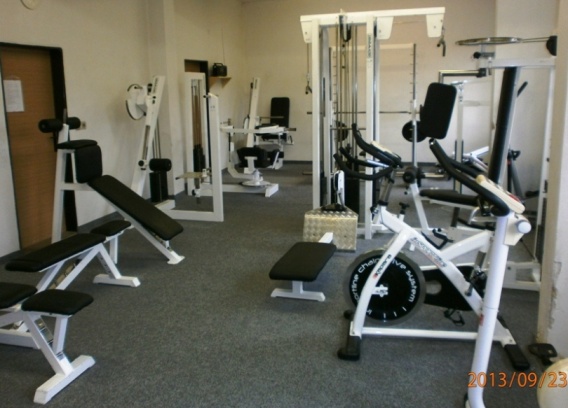 Jsou k dispozici žákům ubytovaným v DM a využívají
se v hodinách tělesné výchovy.
V zimním období využíváme ke sportování městskou sportovní halu.
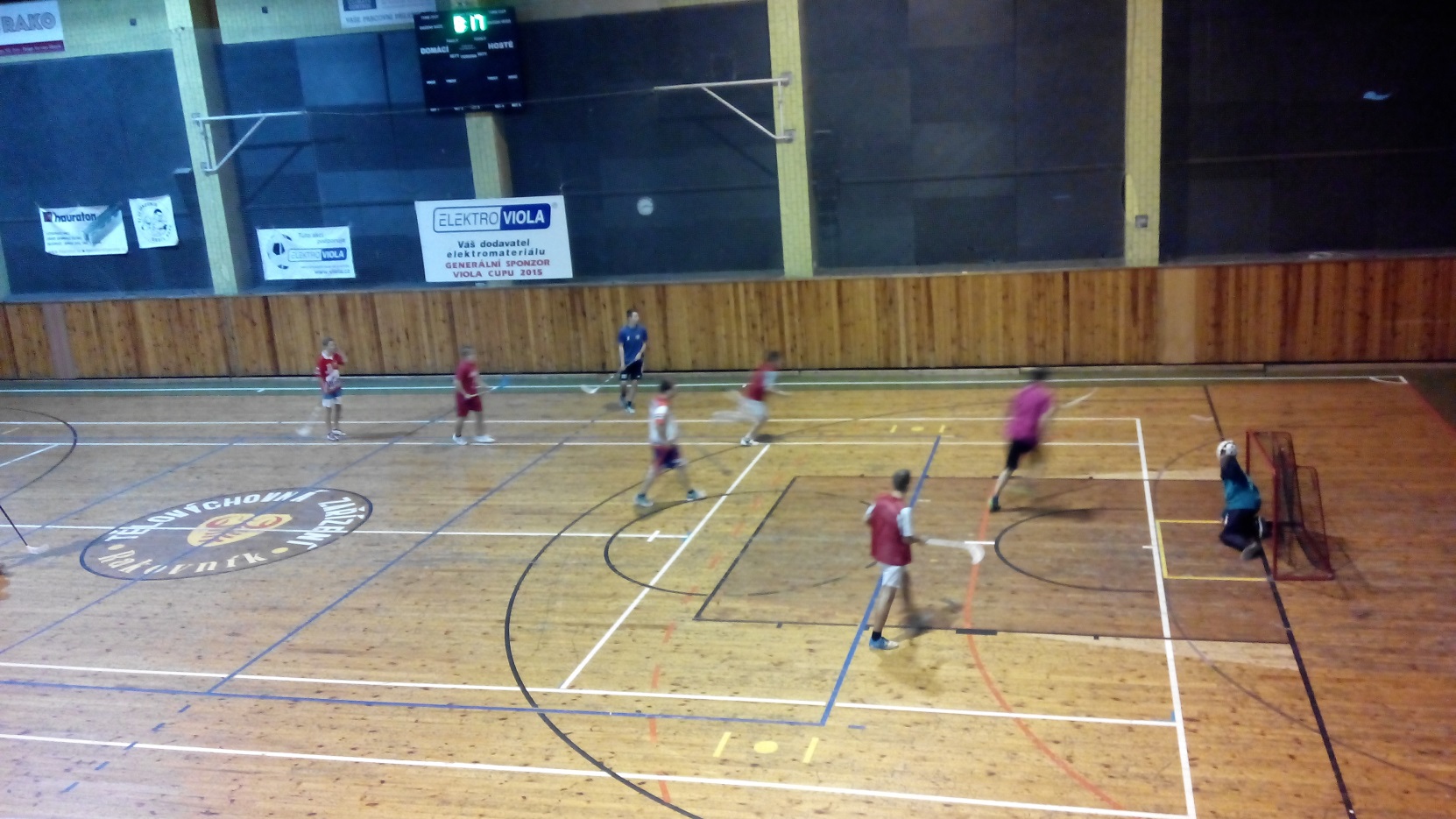 Žáci školy se mohou zúčastnit zimního výcvikového kurzu. V lednovém termínu se učíme snowboarding, sjezdové a běžecké lyžování na Božím Daru v Krušných horách.
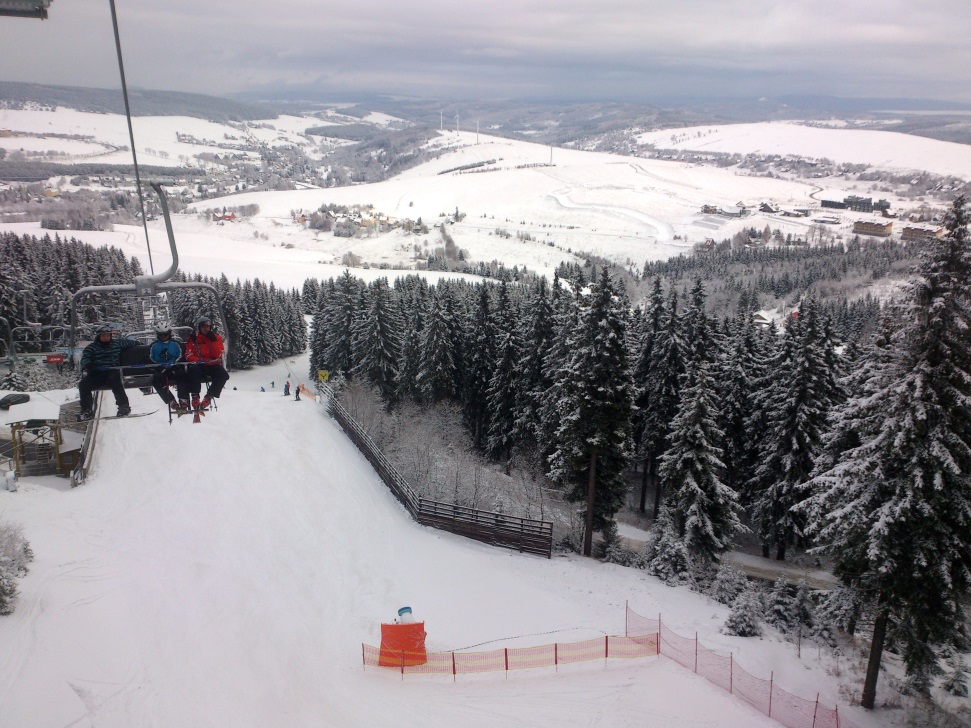 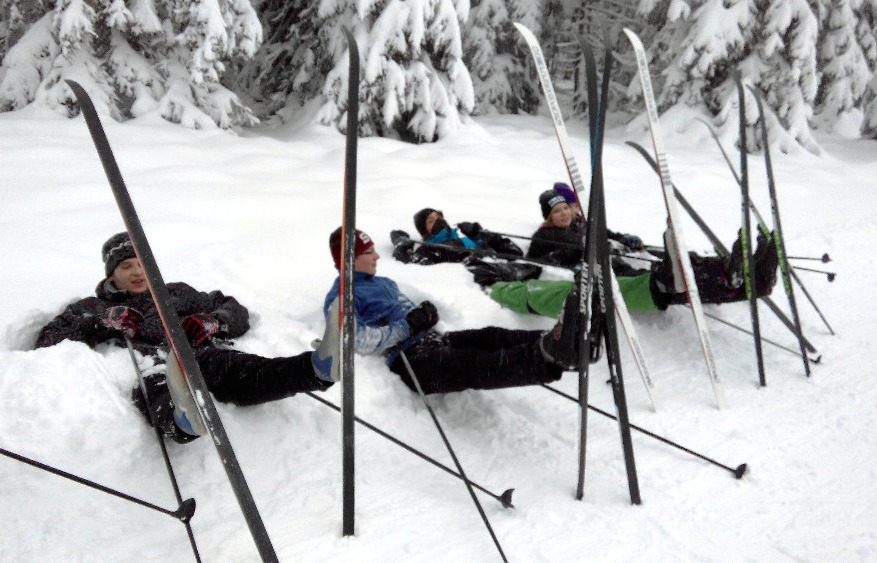 V rámci projektů programu Erasmus+ se žáci školy zúčastňují zahraničních odborných stáží v Itálii. Tyto stáže jsou určeny pro žáky učebních oborů TRUHLÁŘ, KUCHAŘ – ČÍŠNÍK a maturitních studijních oborů CESTOVNÍ RUCH A STRAVOVACÍ SLUŽBY a PODNIKÁNÍ.
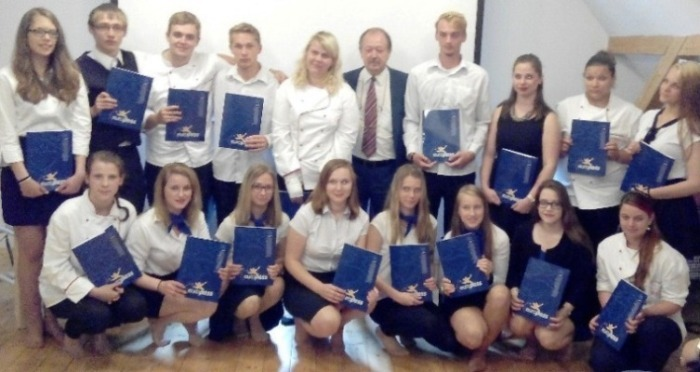 Všichni účastníci zahraničních stáží získávají Europassy mobility využitelné v zahraničí.
Během zahraničních stáží získají účastníci cenné zkušenosti a poznatky, které pak mohou uplatnit na trhu práce. Během doprovodných aktivit mají mnoho skvělých zážitků.
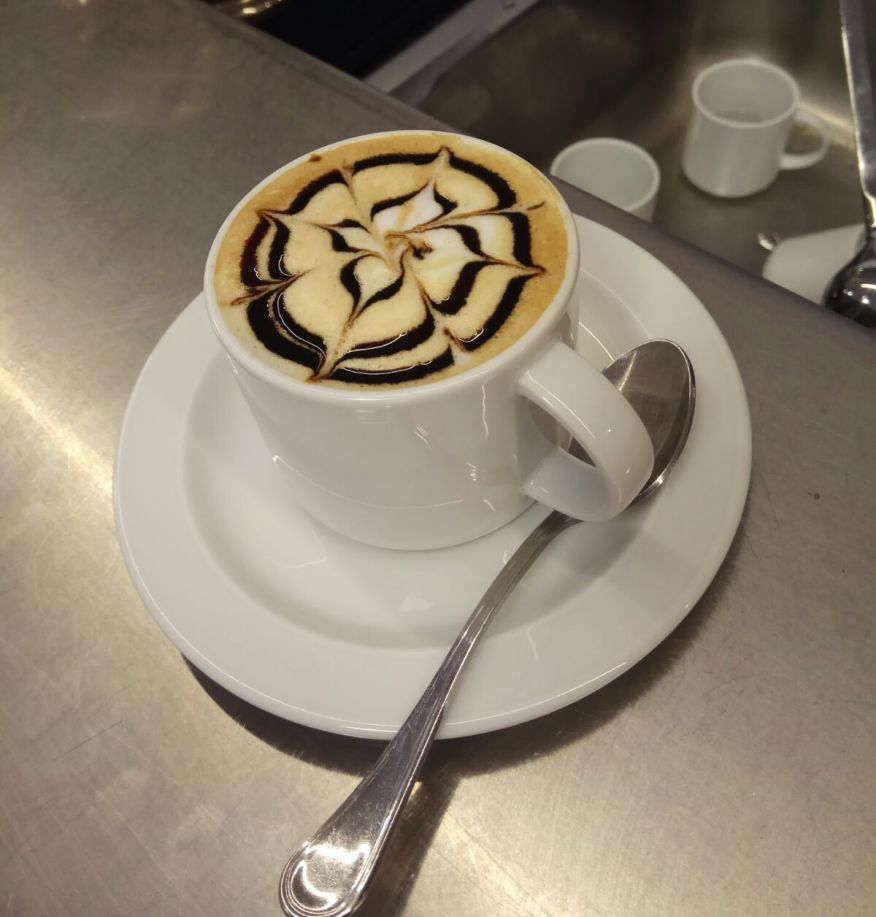 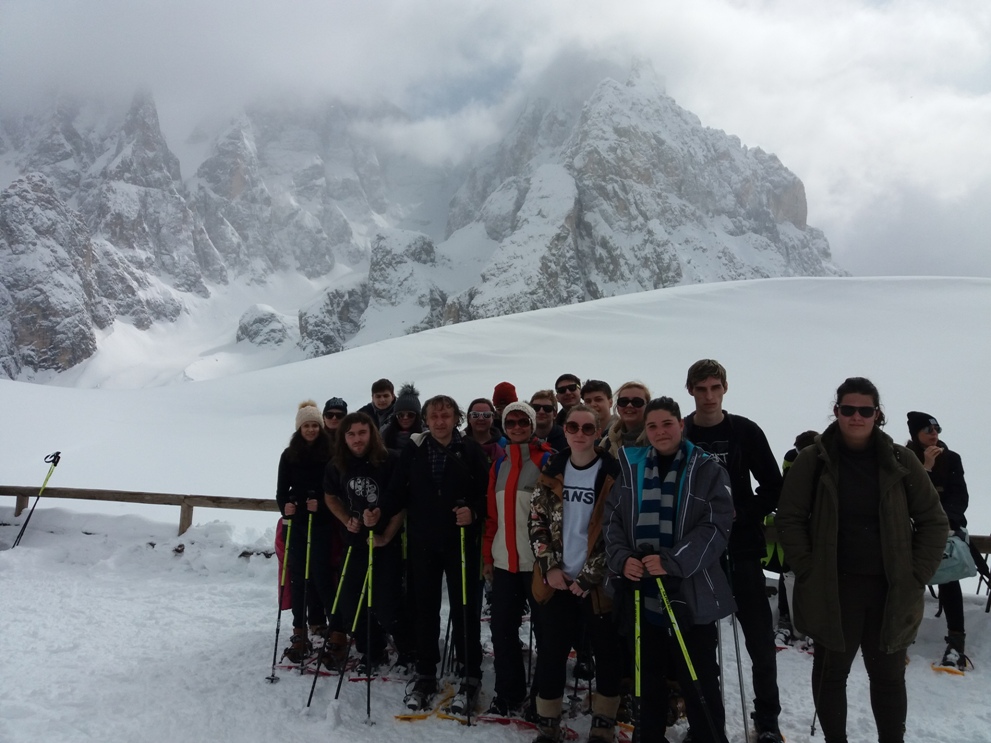 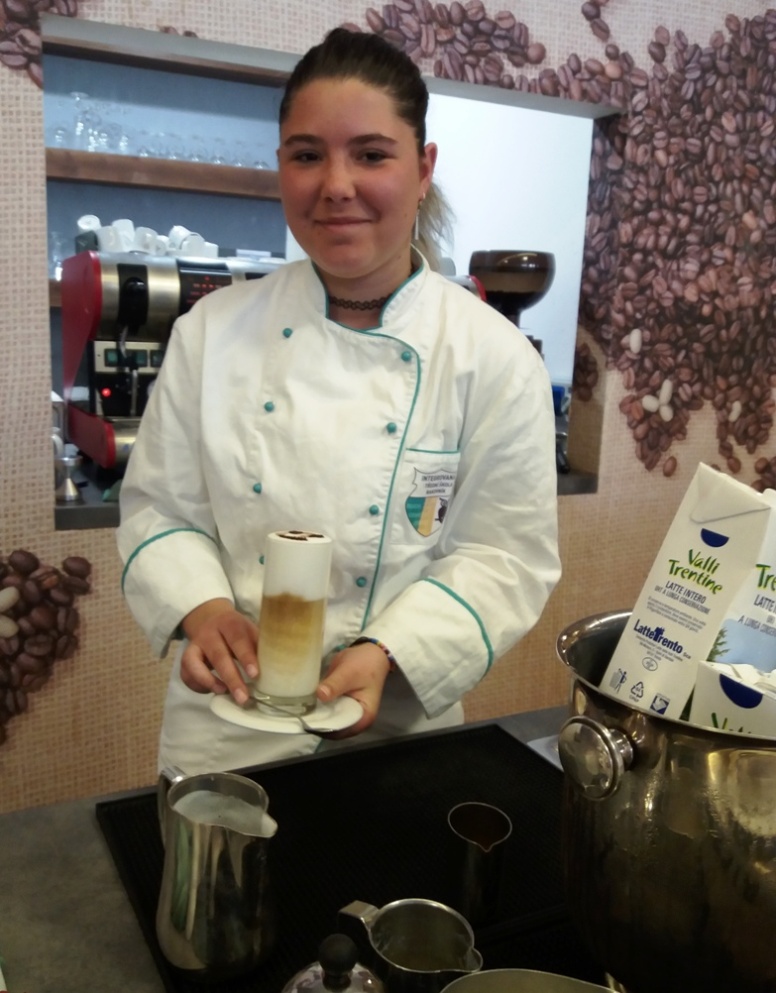 Učni oboru truhlář si zde mohli vyzkoušet jiné technologie a spolupráci s italskými partnery.
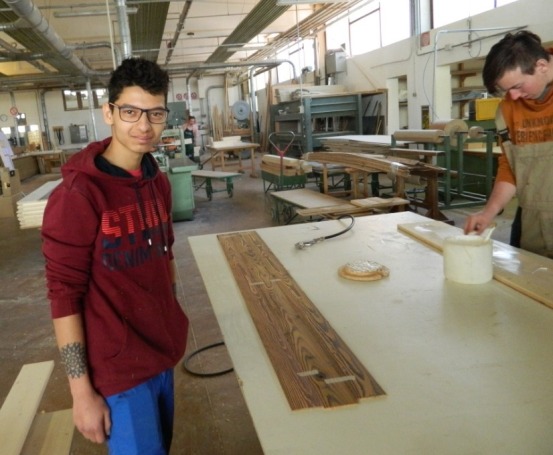 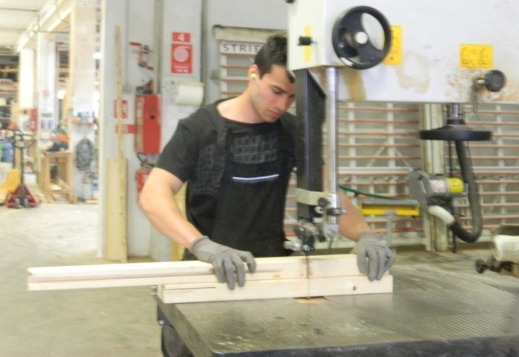 Kromě pizzy a tradičních italských těstovin se zde žáci naučí i připravovat mořské plody. Hodí se zkušenosti z provozu hotelů s hosty z různých zemí.
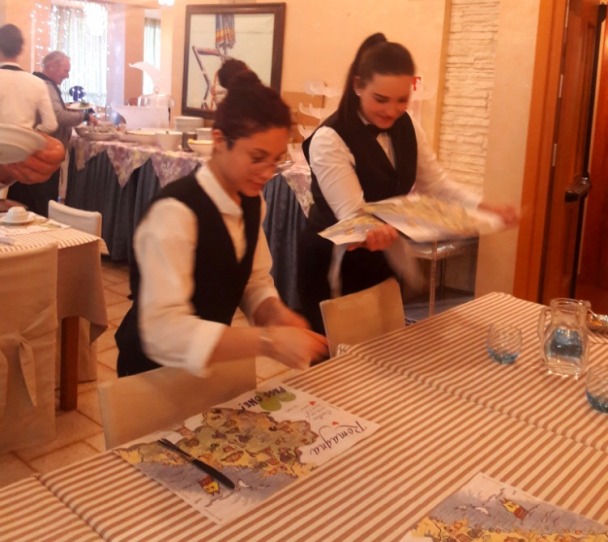 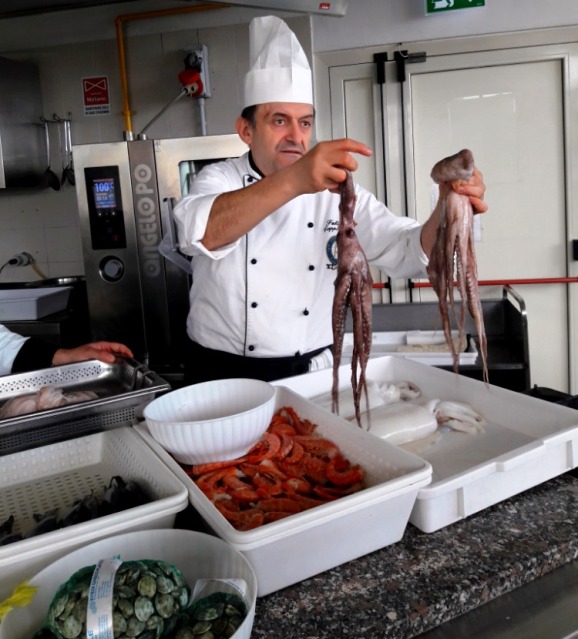 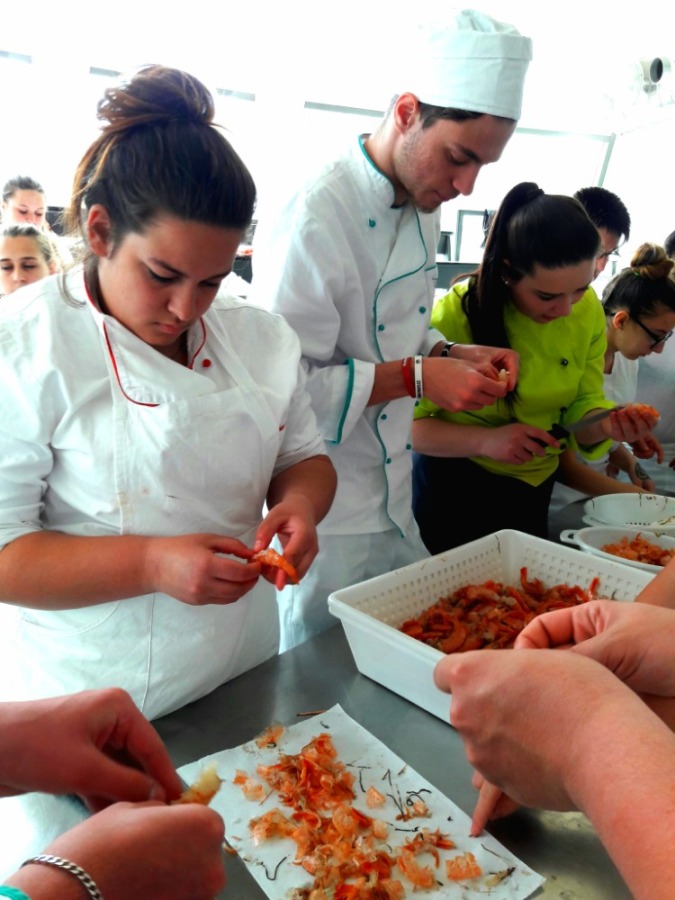 Žáci učebních oborů se každoročně zúčastňují odborných soutěží a dosahují v nich výborných výsledků.
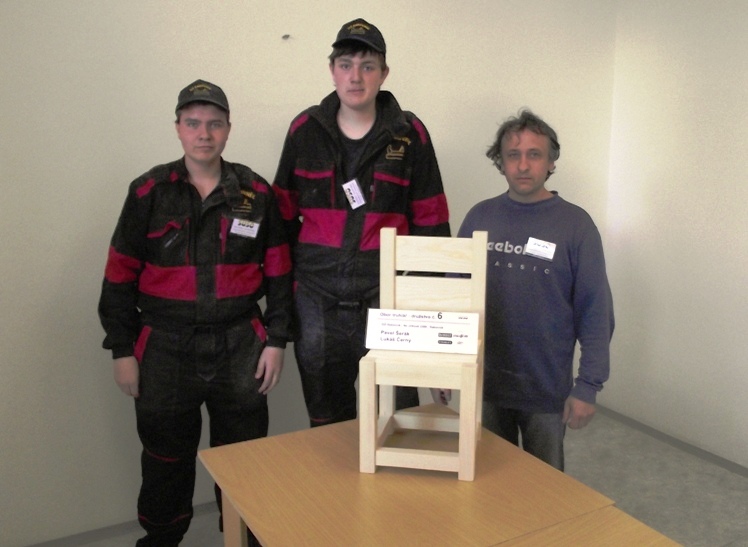 Naši učni oboru truhlář se pravidelně zúčastňují soutěžních přehlídek  stavebních řemesel SUSO a dosahují na nich vynikajících výsledků.
Žáci učebních oborů se každoročně zúčastňují odborných soutěží a dosahují v nich výborných výsledků.
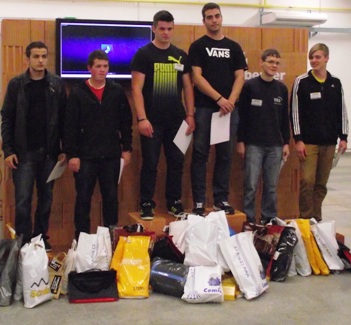 Také učni oboru zedník se pravidelně zúčastňují soutěžních přehlídek  stavebních řemesel SUSO.Patří mezi nejlepší zedníky v republice.
Učební obor zedník:
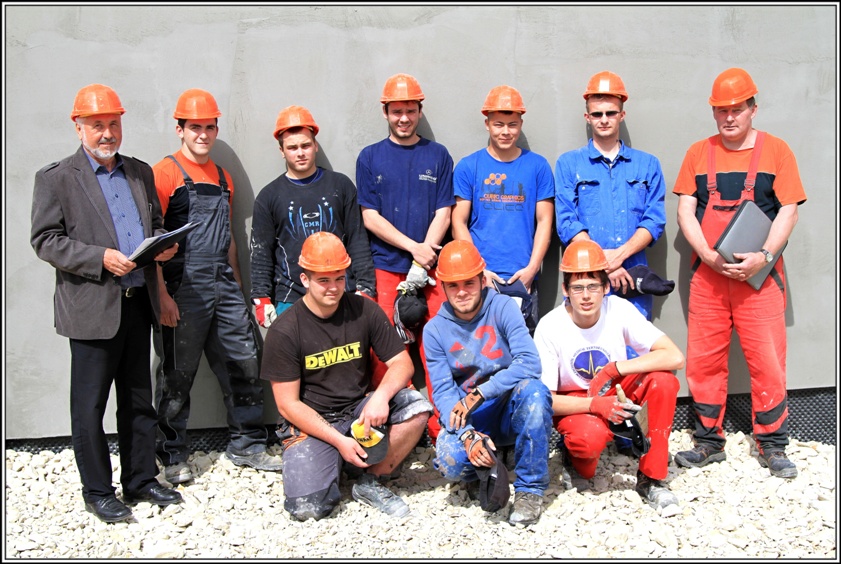 Kominík je řemeslo pro správné chlapy:
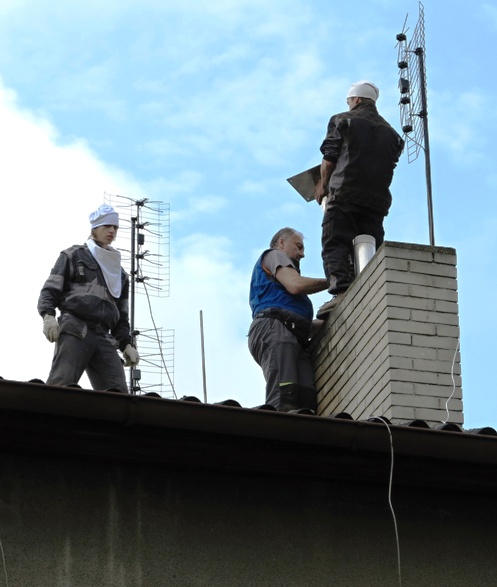 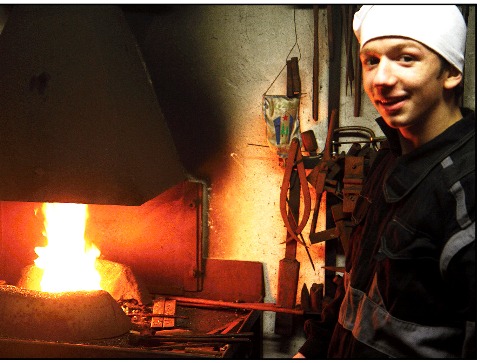 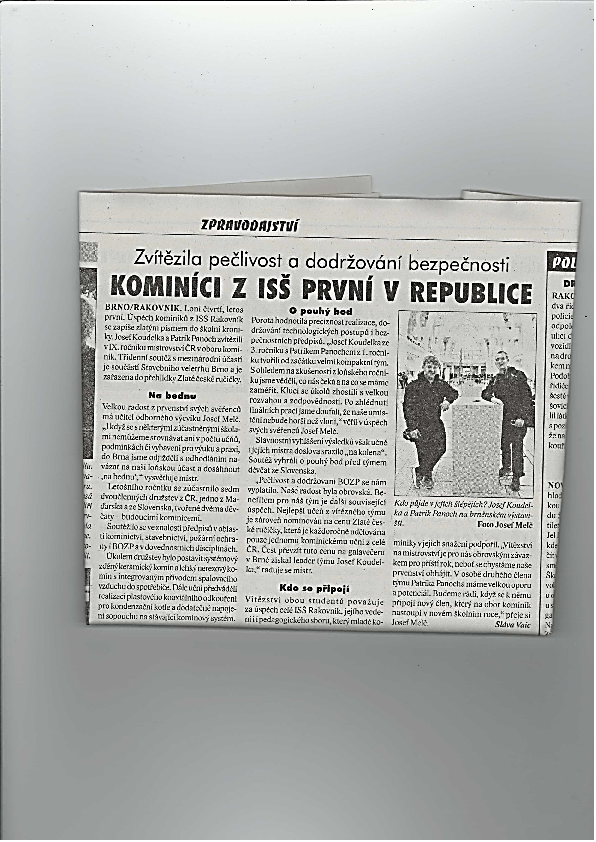 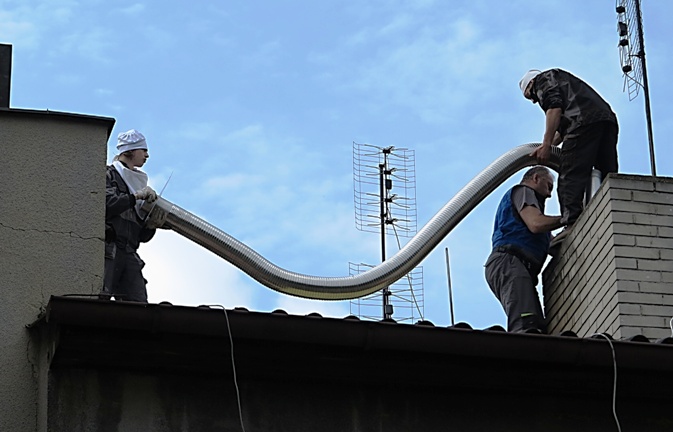 Při závěrečných zkouškách učebního oboru kuchař, kuchařka, číšník, servírka – slavnostní tabule:
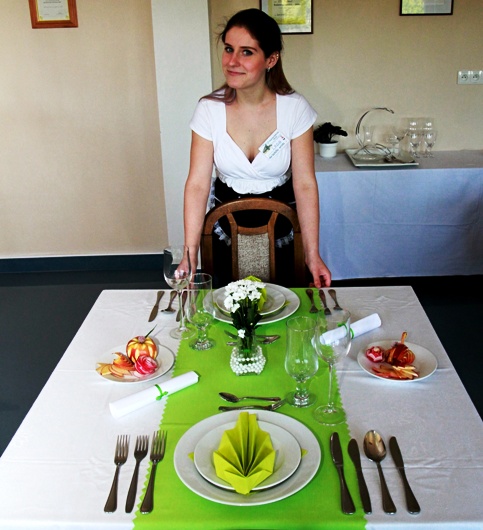 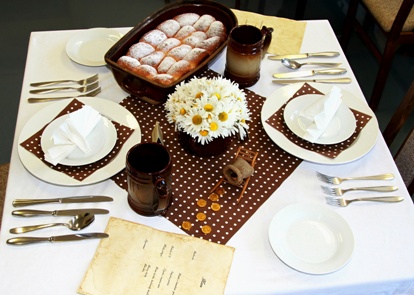 Vzhledem k současné situaci nebylo možno zatím uskutečnit dny otevřených dveří v plánovaných termínech. 
Individuální návštěva školy je možná po telefonické domluvě.
Všechny potřebné informace najdete na našich webových stránkách:
www.issrako.cz
Těšíme se na vás!